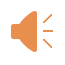 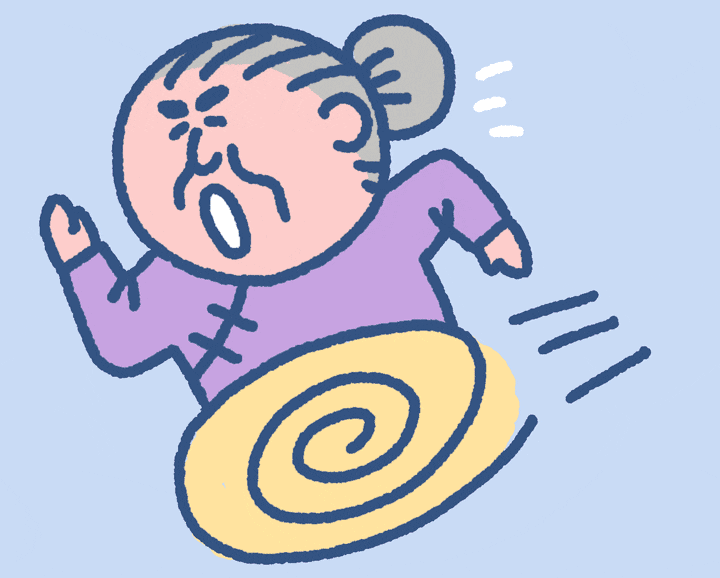 Get grandma home!Start
You got grandma home safely!Now she is happy!
You got grandma home safely!Now she is happy!
You got grandma home safely!Now she is happy!
You got grandma home safely!Now she is happy!
You got grandma home safely!Now she is happy!
You got grandma home safely!Now she is happy!
You got grandma home safely!Now she is happy!
You got grandma home safely!Now she is happy!
You got grandma home safely!Now she is happy!
You got grandma home safely!Now she is happy!
You got grandma home safely!Now she is happy!
You got grandma home safely!Now she is happy!
You got grandma home safely!Now she is happy!
You got grandma home safely!Now she is happy!
You got grandma home safely!Now she is happy!
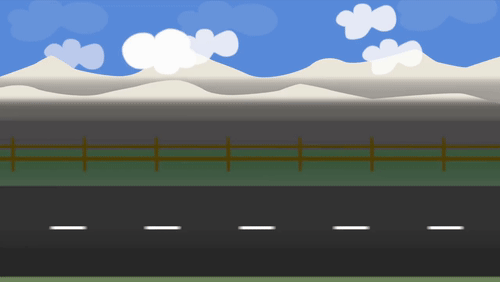 Grandma ____ almost at home!
was
were
were to
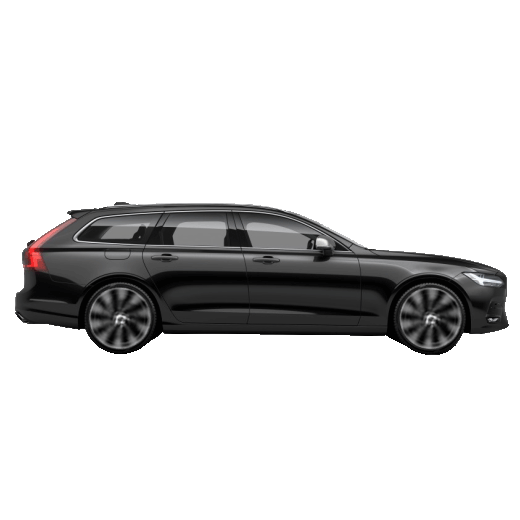 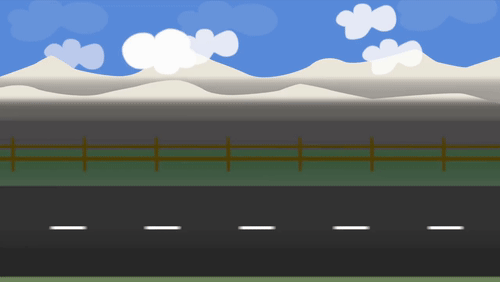 The best student ____ working hard!
were to
were
was
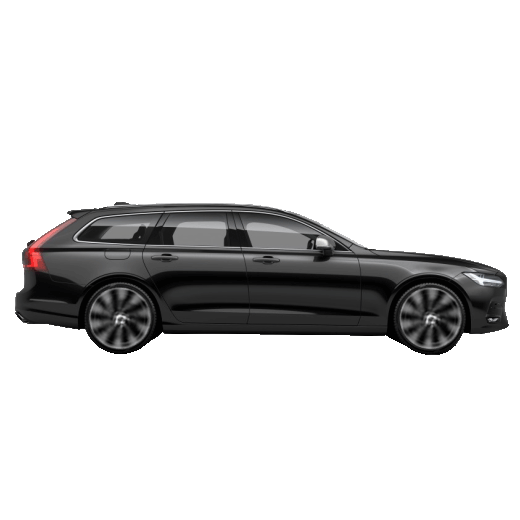 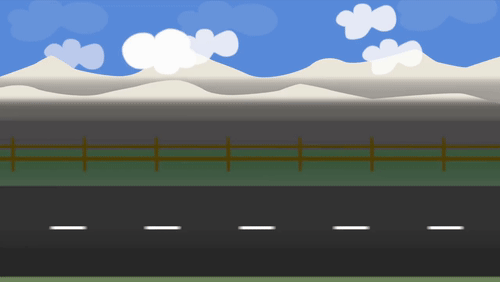 The children ____ _____!
were laughed
was laugh
were laughing
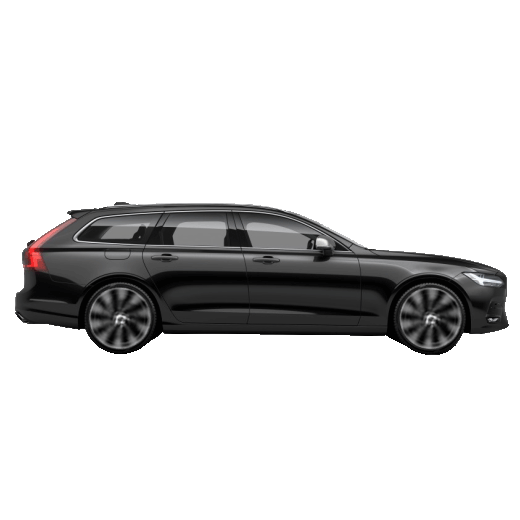 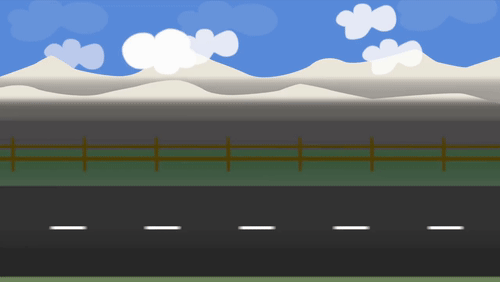 He ____ at home, he was outside!
was
was
wasn't
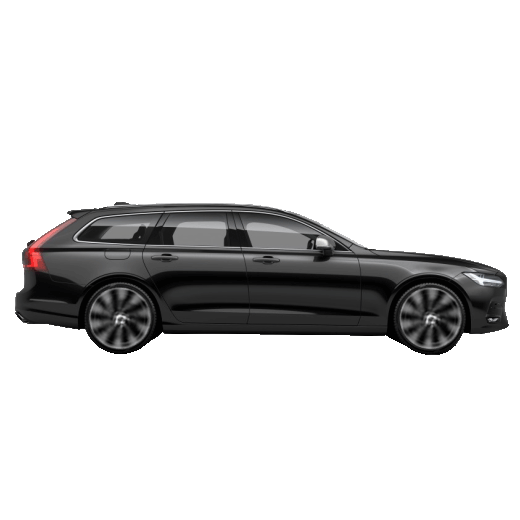 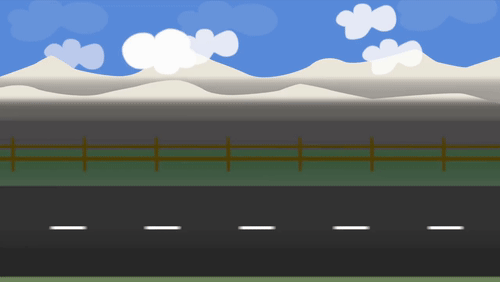 How many dogs were _____?
bark
barked
barking
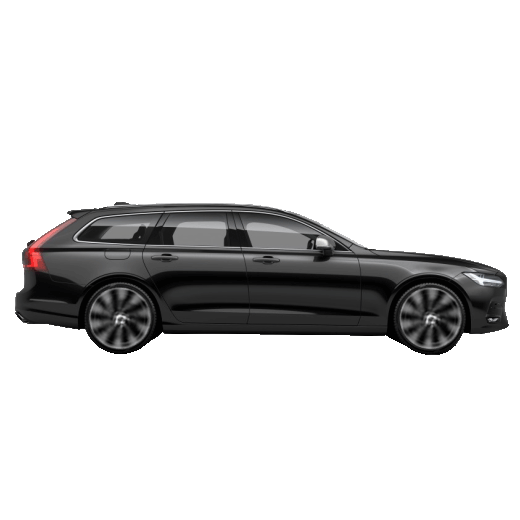 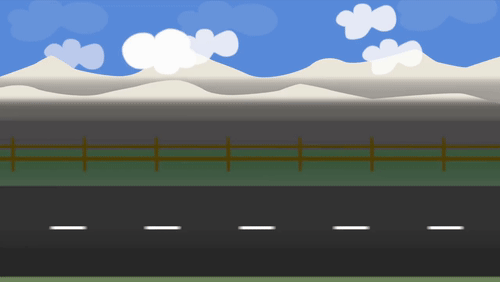 There ____ some oranges.
any
was
were
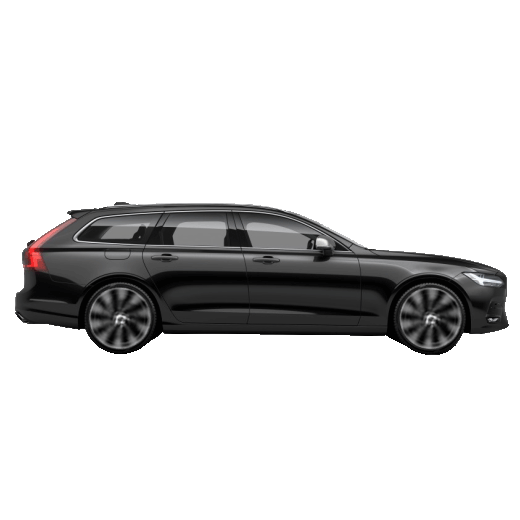 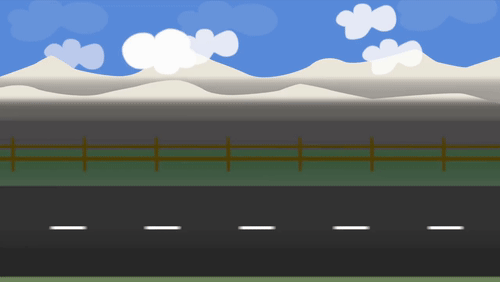 We ____  ______ for bananas.
was looked
was looking
were looking
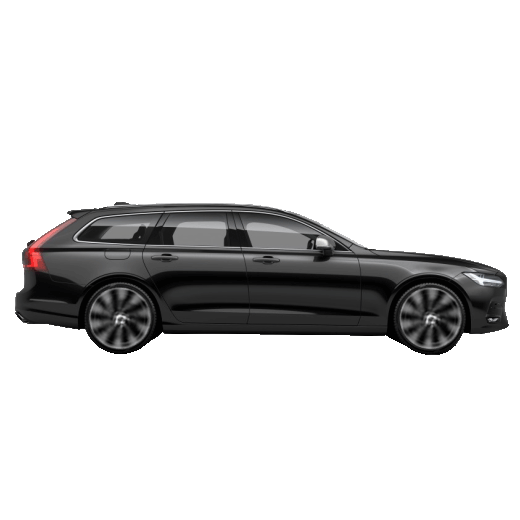 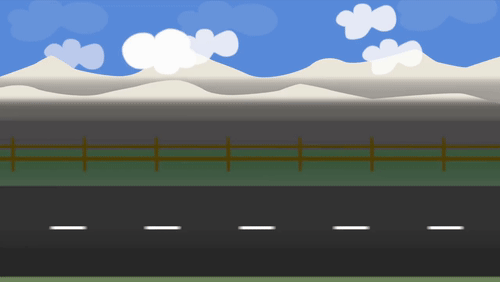 How many people ____ ______?
is wait
was waiting
were waiting
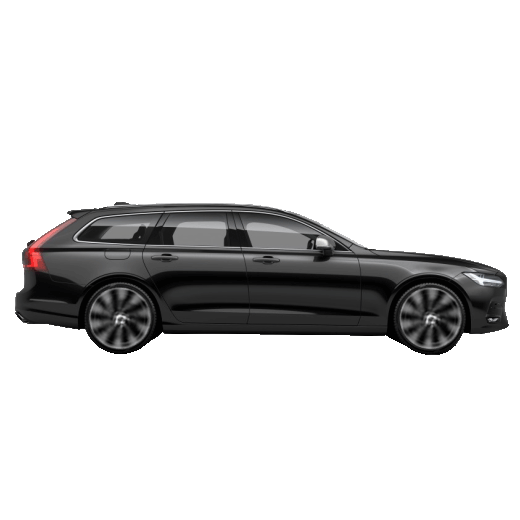 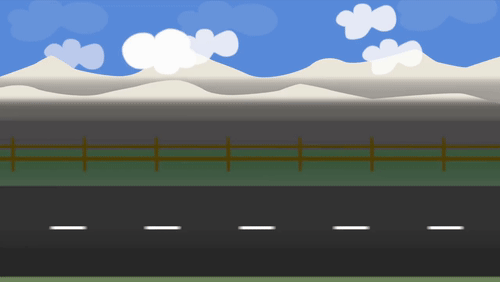 John and Steve ___ ______ Bun Cha!
wasn't eating
was ate
were eating
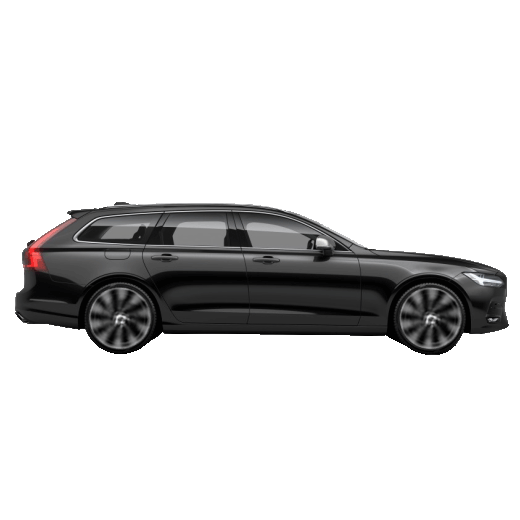 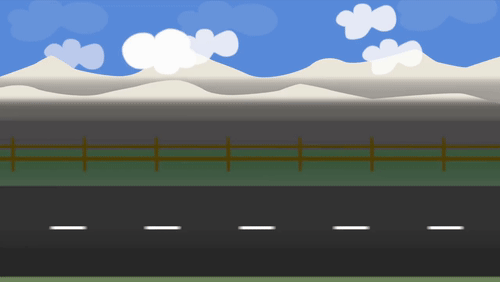 I ____ feeling thirsty
was
didn't
were
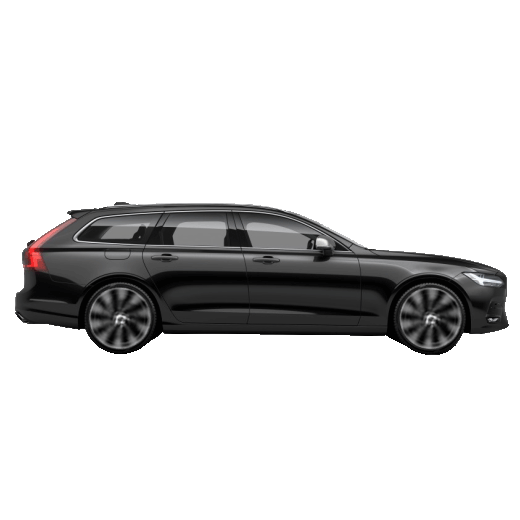 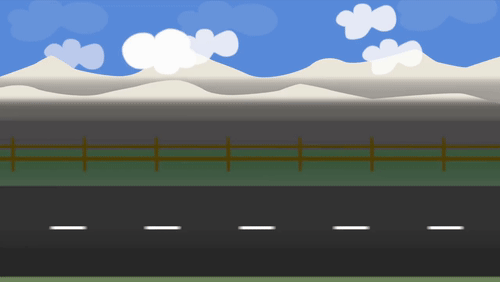 He was happy, so he was ______!
smiled
smile
smiling
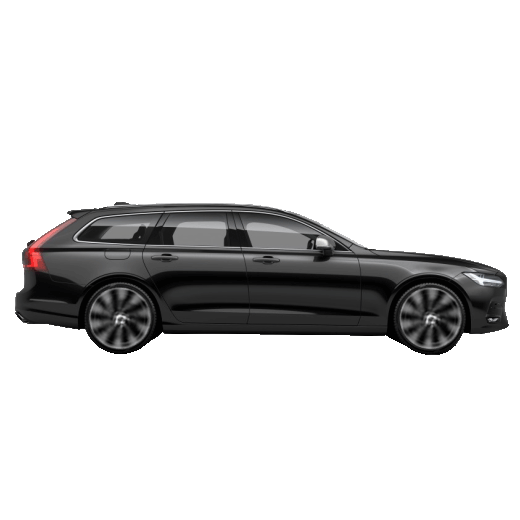 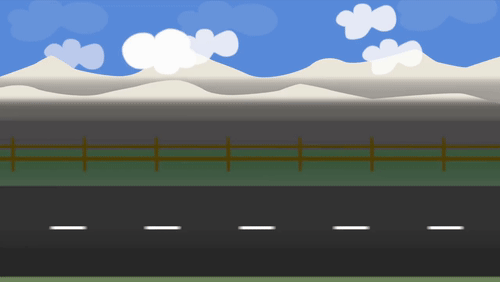 She wasn’t _____ happy, she was angry!
feeling
feel
felt
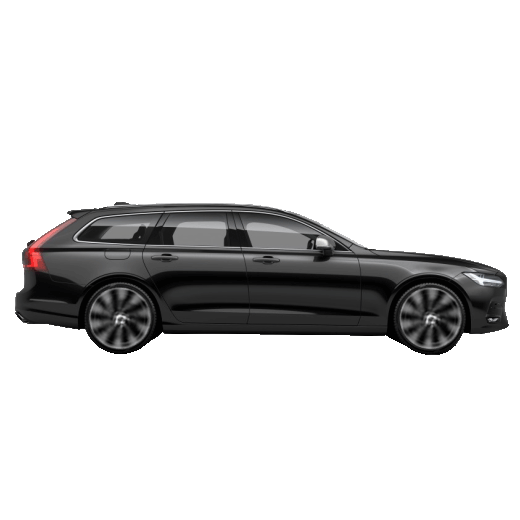 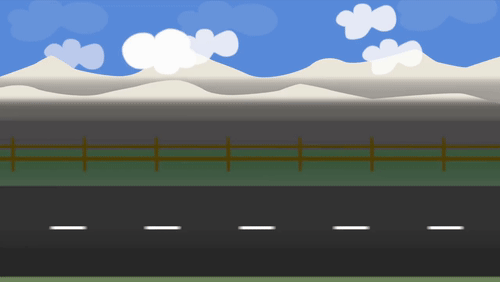 I was ____ . Brrr! Only a few people were walking.
freeze
froze
freezing
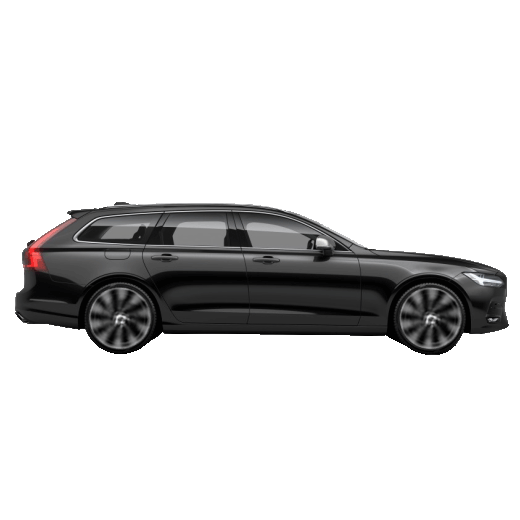 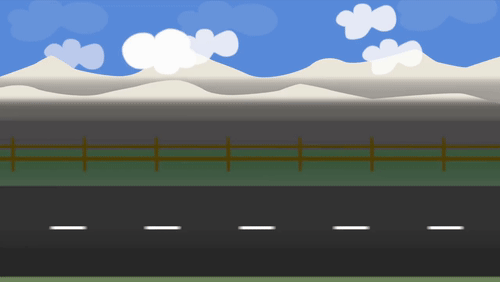 We were _____ food in the fridge. It wasn't empty
putting
puts
putted
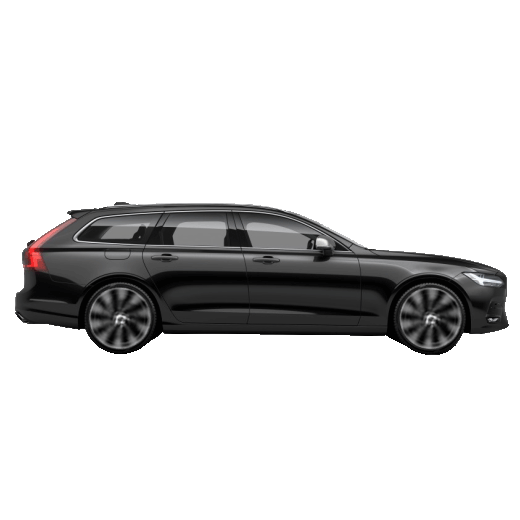 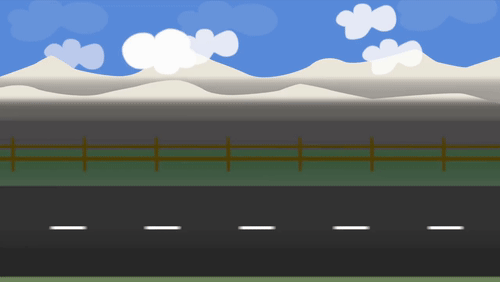 John was _____when he fell!
run
ran
running
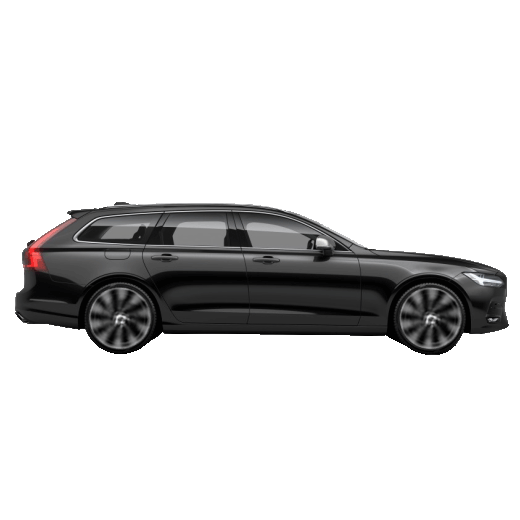 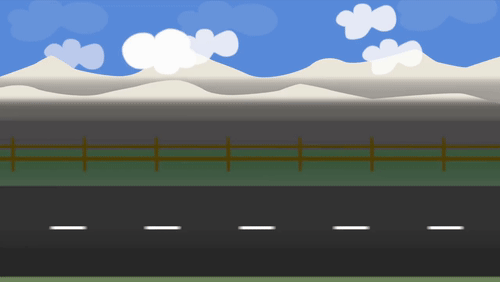 We weren’t _____ tired, even though it was a long day.
get
got
getting
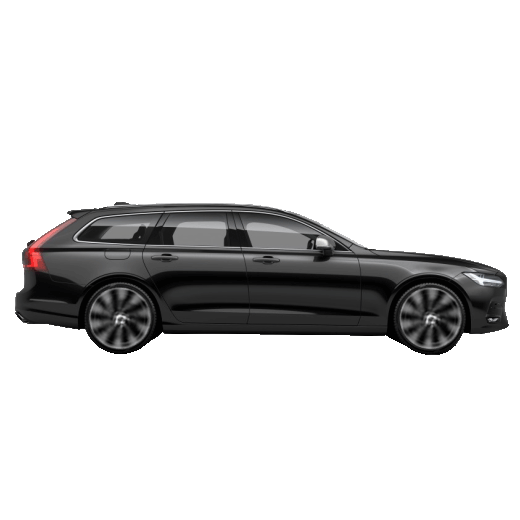 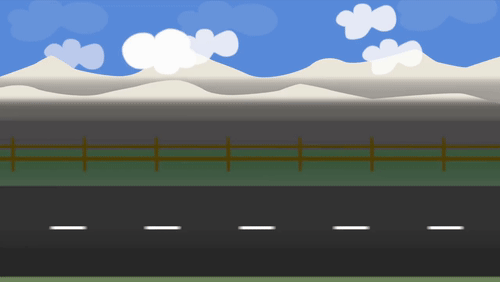 I wasn’t ____ to school, I was at home!
goes
go
going
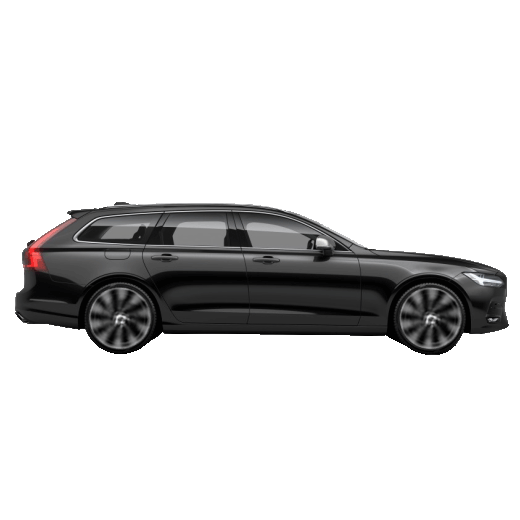 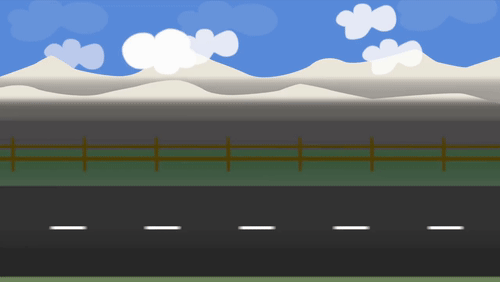 Were you _____ at the pub last night?
drink
drinked
drinking
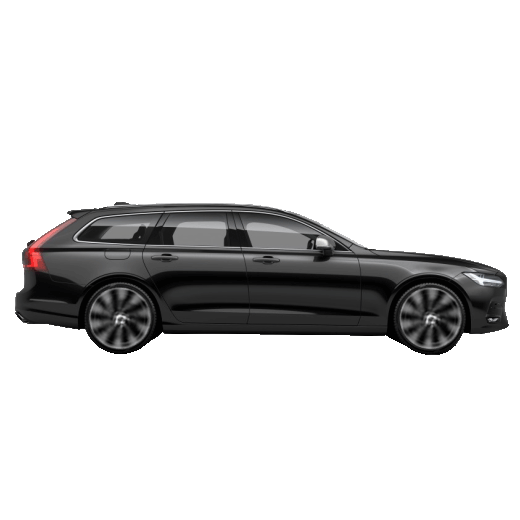 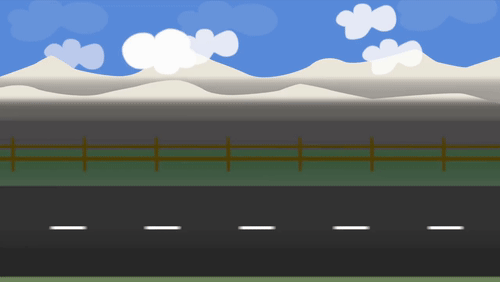 I ____ _____bored
were
was got
was getting
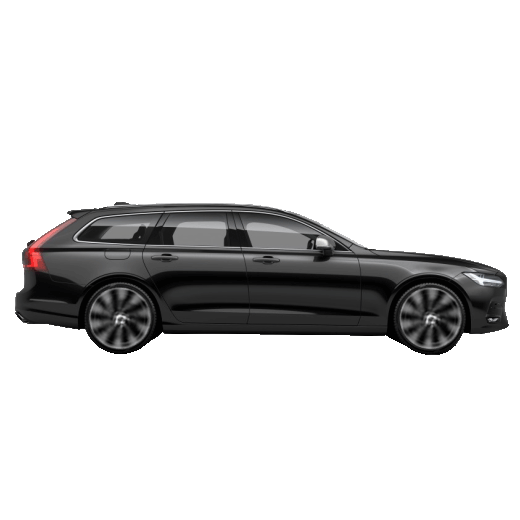 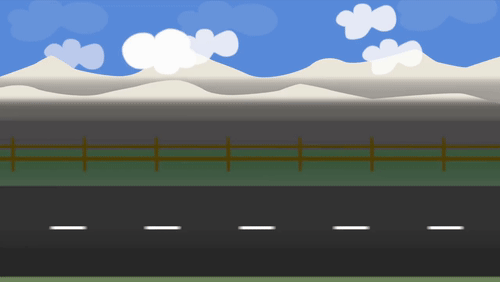 'They', 'we', and 'you' can be used with...
was
both
were
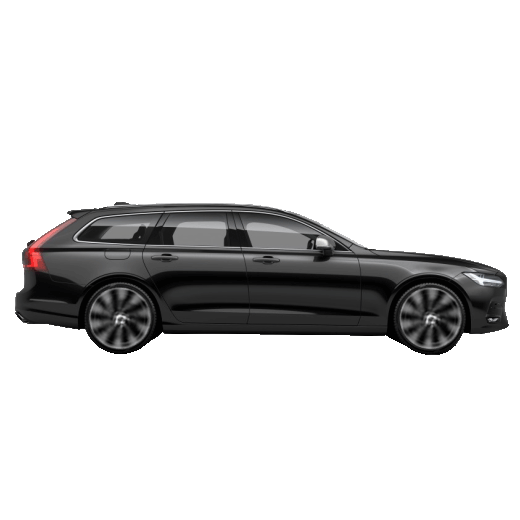 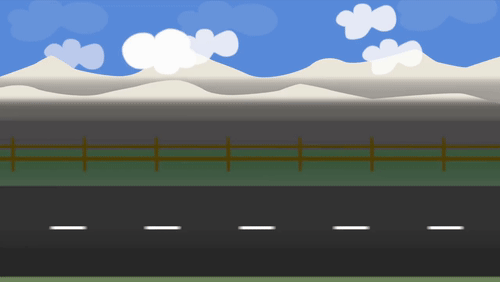 I, He, She and It can be used with...
was
were
both
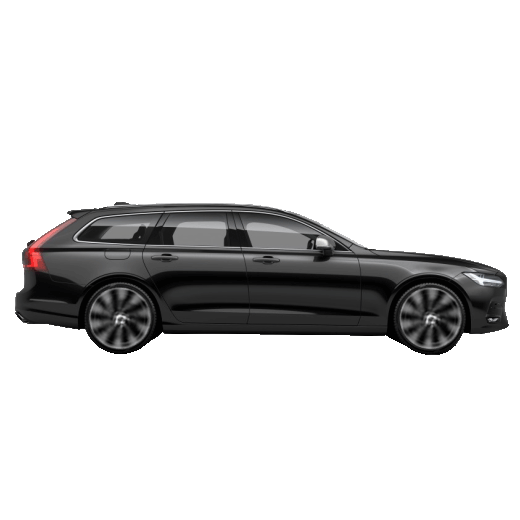 You lost. Now grandma is crying.